CHÀO MỪNG QUÝ THẦY CÔ VỀ DỰ GIỜ
MÔN TOÁN LỚP 2
Giáo viên: Nguyễn Thị Thanh Vân
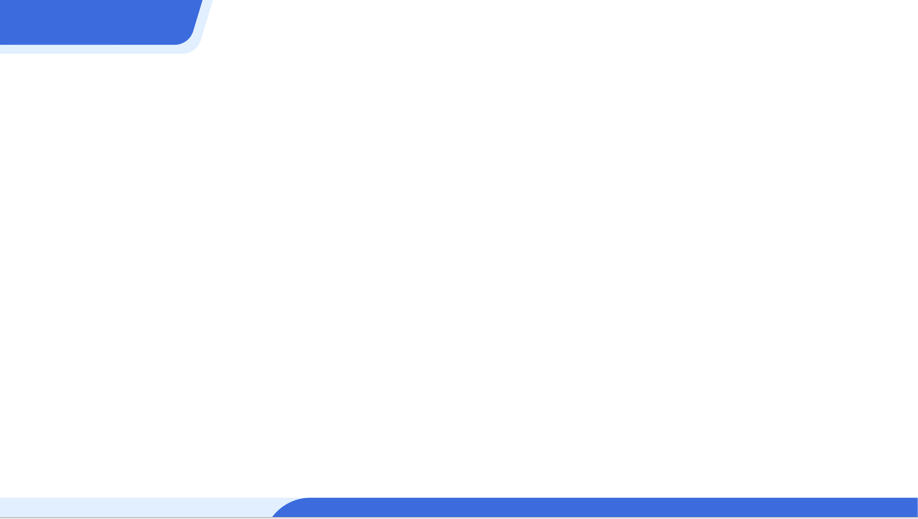 Thứ Năm, ngày 14 tháng 3 năm 2024
Toán
Bài 54: Luyện tập chung (Tiết 1)
S/61
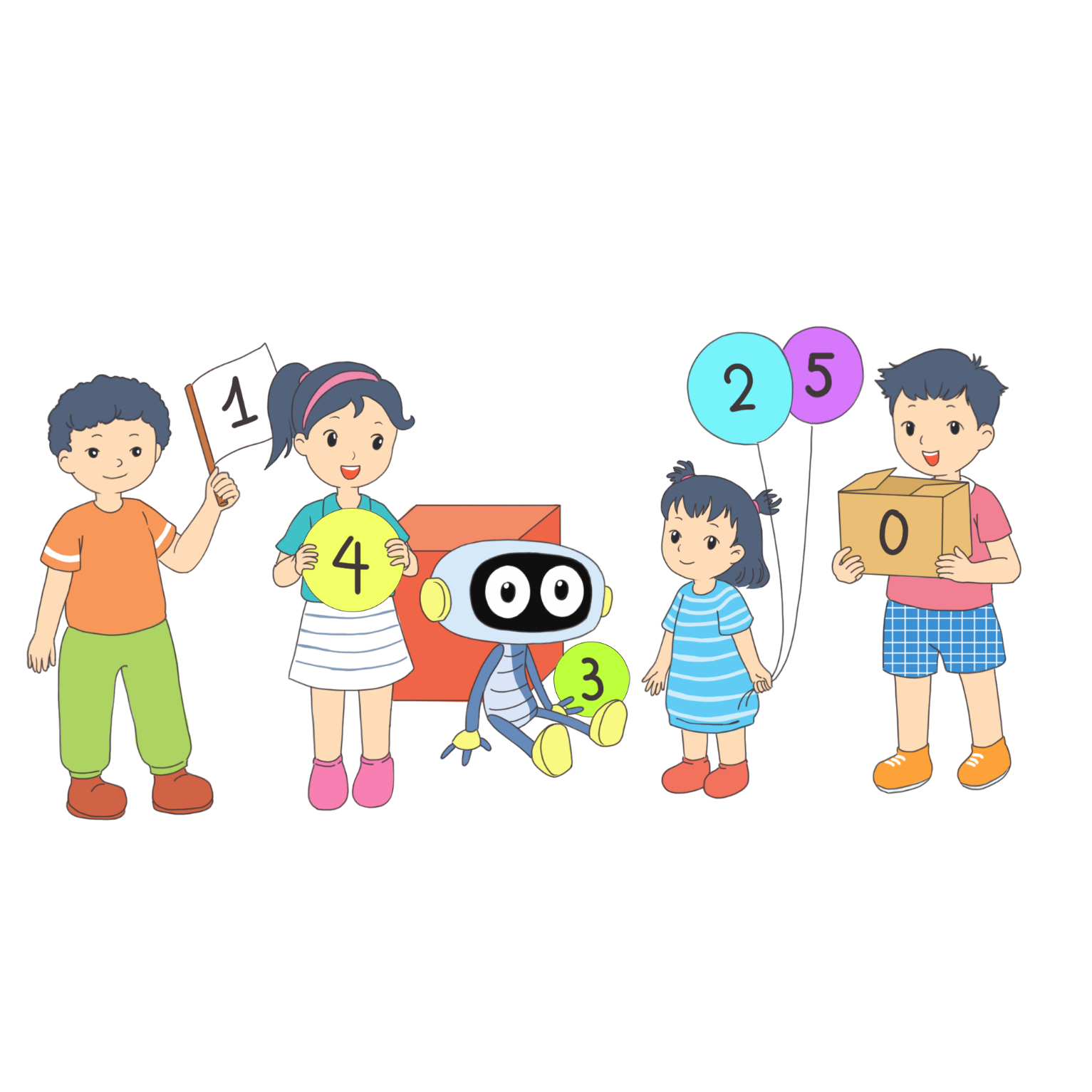 [Speaker Notes: Bài giảng điện tử - 0582829909]
?
1
Số ?
Hai trăm ba mươi mốt
855
?
794
Bảy trăm chín mươi tư
?
Sáu trăm linh một
601
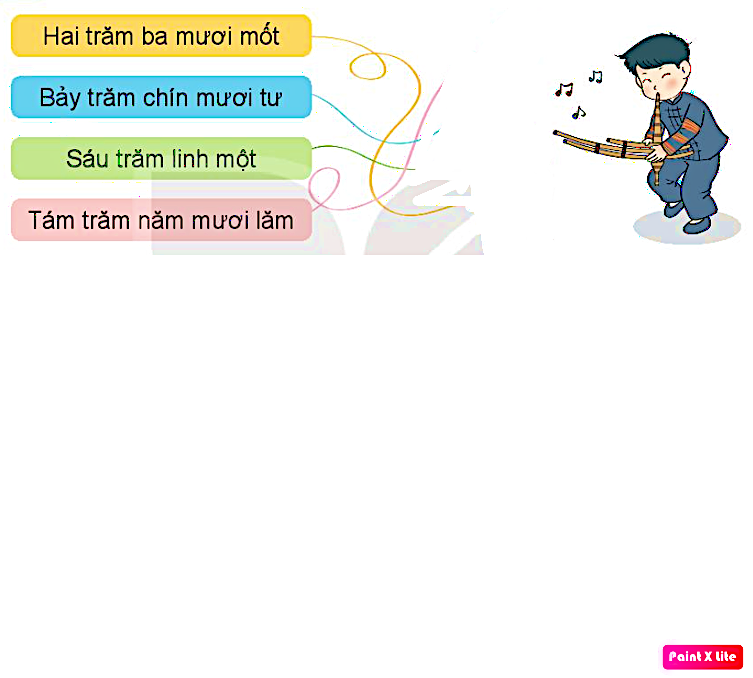 Tám trăm năm mươi lăm
231
Đ / S ?
Ảnh thẻ của mỗi bạn đã che một số trên tia số dưới đây:
2
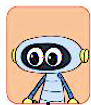 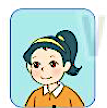 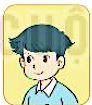 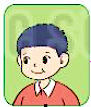 358
359
361
363
365
366
360
362
364
367
Trong các số đã che đi:
Ảnh thẻ của Nam che số lớn nhất.
Ảnh thẻ của Rô-bốt che số lớn nhất.
Ảnh thẻ của Việt che số 360.
Ảnh thẻ của Mai che số 362.
?
?
?
?
[Speaker Notes: Nam – áo xanh: số 362
Việt – áo cam: số 363]
Đ / S ?
Ảnh thẻ của mỗi bạn đã che một số trên tia số dưới đây:
2
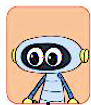 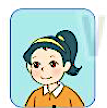 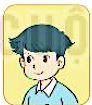 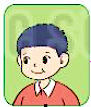 358
359
361
363
365
366
360
362
364
367
[Speaker Notes: Nam – áo xanh: số 362
Việt – áo cam: số 363]
Hết giờ
Đ / S ?
Ảnh thẻ của mỗi bạn đã che một số trên tia số dưới đây:
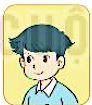 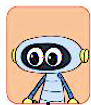 2
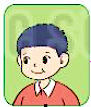 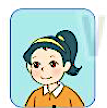 358
359
361
363
365
366
360
362
364
367
Trong các số đã che đi:
Ảnh thẻ của Nam che số lớn nhất.
?
S
2
6
5
0
1
3
4
[Speaker Notes: Nam – áo xanh: số 362
Việt – áo cam: số 363]
Hết giờ
Đ / S ?
Ảnh thẻ của mỗi bạn đã che một số trên tia số dưới đây:
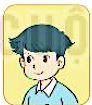 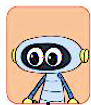 2
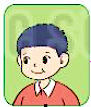 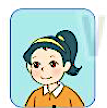 358
359
361
363
365
366
360
362
364
367
Trong các số đã che đi:
Ảnh thẻ của Nam che số lớn nhất.
Ảnh thẻ của Rô-bốt che số lớn nhất.
?
S
2
6
5
0
1
3
4
?
Đ
[Speaker Notes: Nam – áo xanh: số 362
Việt – áo cam: số 363]
Hết giờ
Đ / S ?
Ảnh thẻ của mỗi bạn đã che một số trên tia số dưới đây:
2
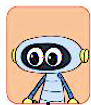 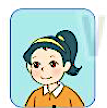 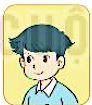 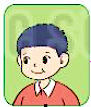 358
359
361
363
365
366
360
362
364
367
Trong các số đã che đi:
Ảnh thẻ của Nam che số lớn nhất.
Ảnh thẻ của Rô-bốt che số lớn nhất.
Ảnh thẻ của Việt che số 360.
?
S
2
6
5
0
1
3
4
?
Đ
S
?
[Speaker Notes: Nam – áo xanh: số 362
Việt – áo cam: số 363]
Hết giờ
Đ / S ?
Ảnh thẻ của mỗi bạn đã che một số trên tia số dưới đây:
2
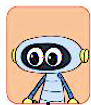 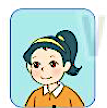 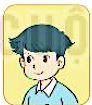 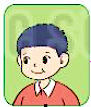 358
359
361
363
365
366
360
362
364
367
Trong các số đã che đi:
Ảnh thẻ của Nam che số lớn nhất.
Ảnh thẻ của Rô-bốt che số lớn nhất.
Ảnh thẻ của Việt che số 360.
Ảnh thẻ của Mai che số 362.
?
S
2
6
5
0
1
3
4
?
Đ
?
S
?
S
[Speaker Notes: Nam – áo xanh: số 362
Việt – áo cam: số 363]
Số liền trước của 680 là số nào?
Số liền sau của 999 là số nào?
Số 599 là số liền trước của số nào? 
Số 800 là số liền sau của số nào?
Số?
3
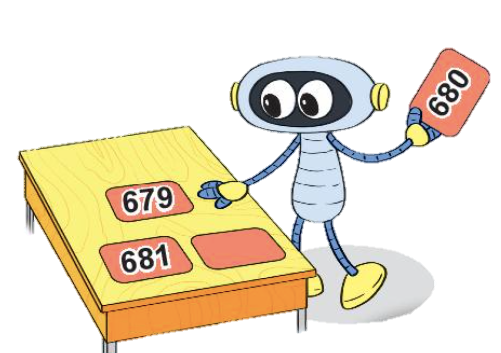 Số liền trước của 680 là:
Số liền sau của 999 là:
Số?
3
679
1 000
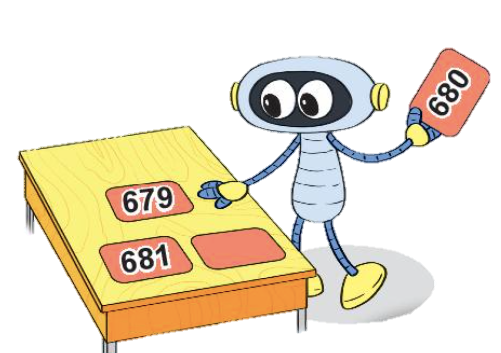 c) Số 599 là số liền trước của số nào?
Số liền sau của số 599 là số nào?
Hoặc
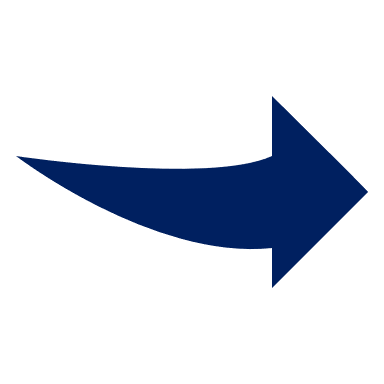 Số 800 là số liền sau của số nào?
Số liền trước của số 800 là số nào?
Hoặc
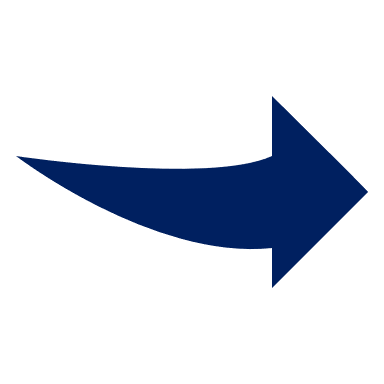 Số liền trước của 680 là:
Số liền sau của 999 là:
Số 599 là số liền trước của số: 
Số 800 là số liền sau của số:
Số?
3
679
1 000
600
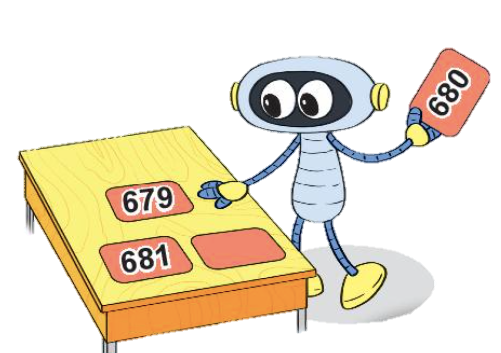 799
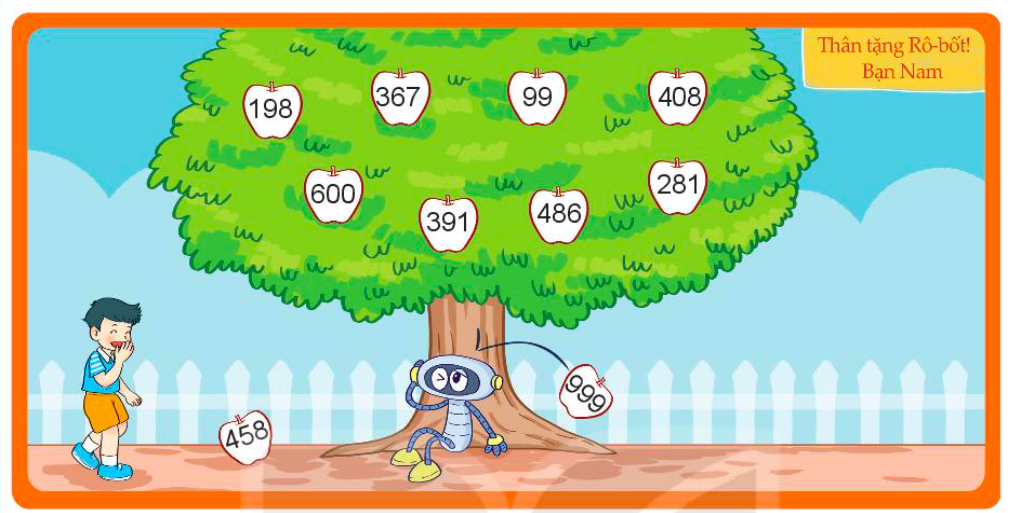 408
367
99
Rô-bốt được Nam tặng một bức tranh như sau:
198
4
281
600
486
391
999
458
Rô-bốt muốn tô màu đỏ cho những quả táo ghi số lớn hơn 365, màu xanh cho những quả táo  ghi số bé hơn 365. Hỏi:
Có bao nhiêu quả táo sẽ được tô màu đỏ?
Có bao nhiêu quả táo sẽ được tô màu xanh?
[Speaker Notes: Ấn vào các quả táo để đổi màu.]
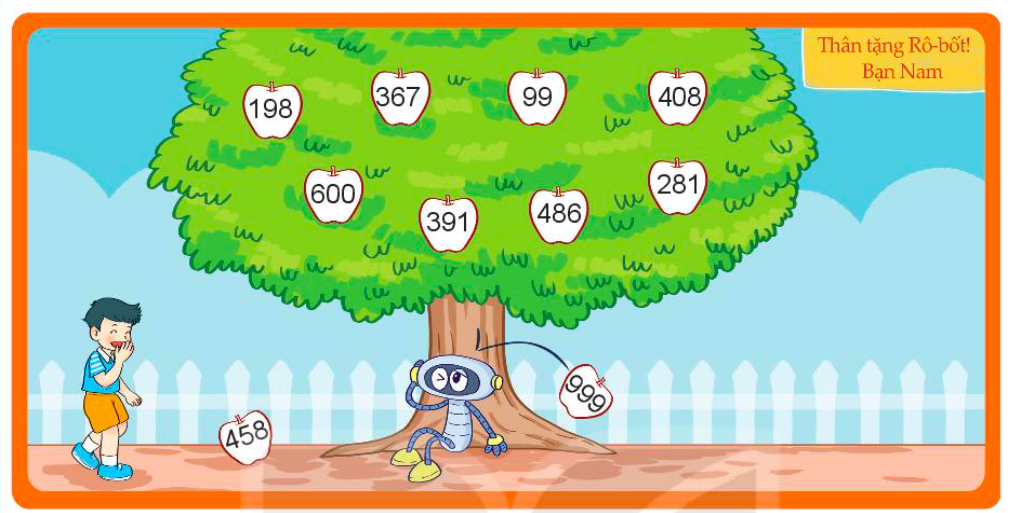 408
367
99
Rô-bốt được Nam tặng một bức tranh như sau:
198
4
281
600
486
391
999
458
Có         quả táo sẽ được tô màu đỏ
Có         quả táo sẽ được tô màu xanh.
[Speaker Notes: Ấn vào các quả táo để đổi màu.]
> , < , = ?
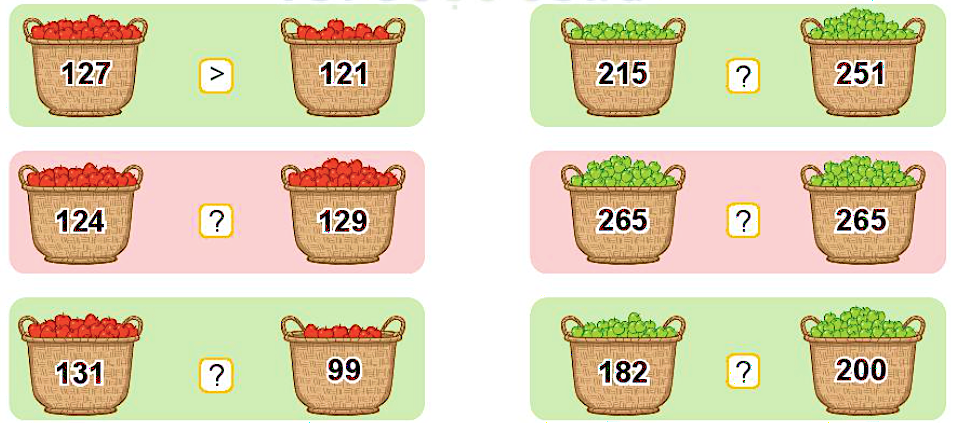 5
>
?
<
?
?
=
<
?
?
<
>
CẢM ƠN CÁC THẦY CÔ GIÁO 
VÀ CÁC EM HỌC SINH